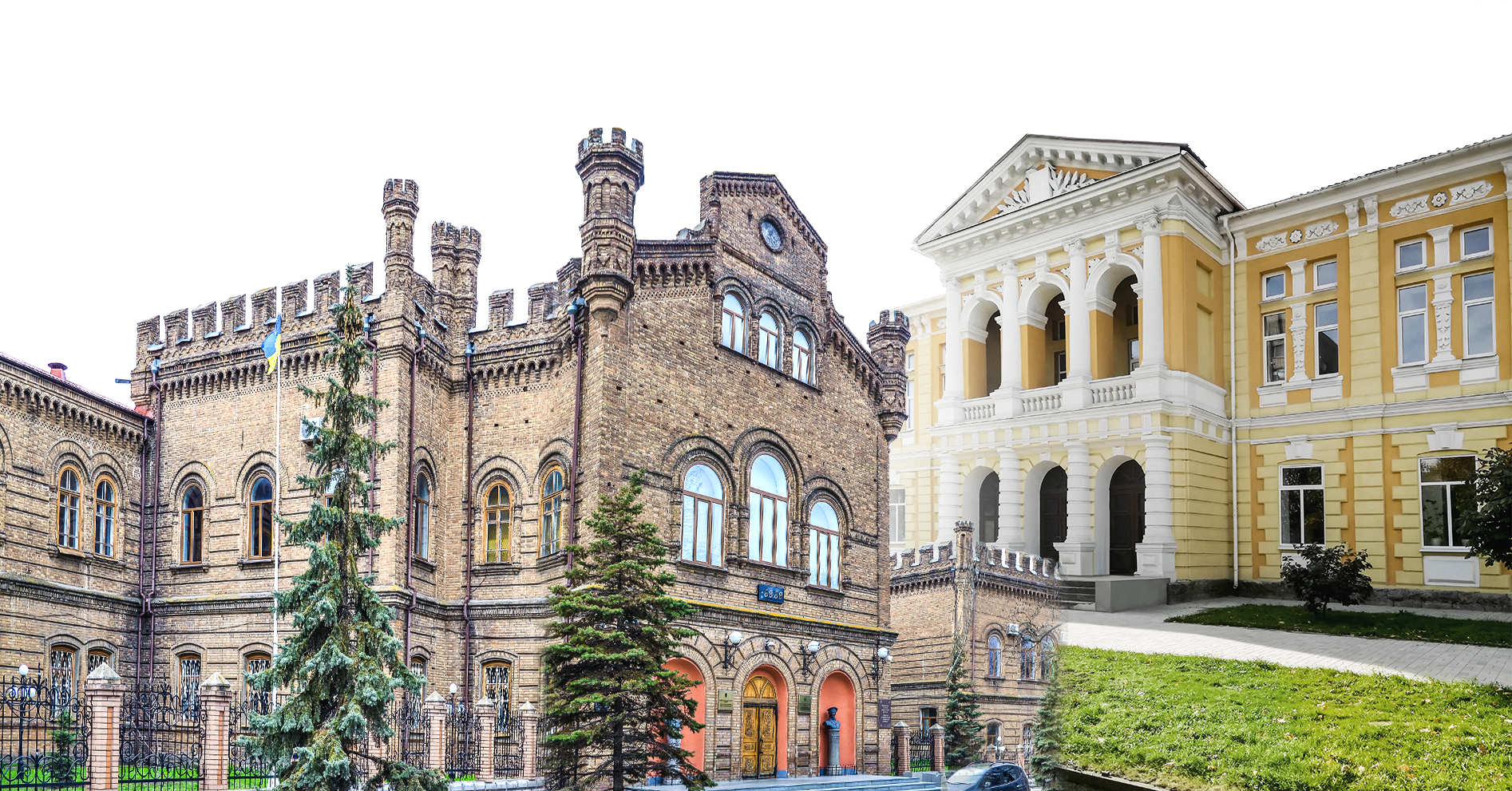 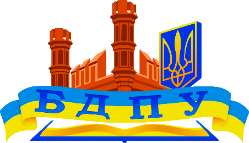 Наукові
напрями
Загальна 
інформація
22
комплексних 
тем кафедр
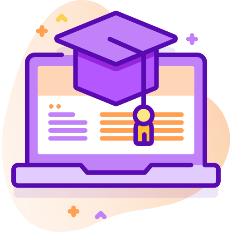 Гуманітарні науки 
і мистецтво
2
держбюджетних 
наукових проєктів
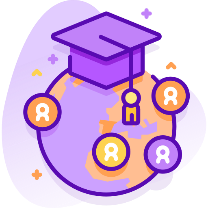 Суспільні науки
5
колективних 
міжнародних грантів
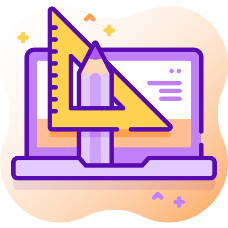 16
Математичні 
та природничі науки
індивідуальних
грантів
Кадровий склад
22
кафедри
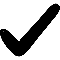 250
викладачів
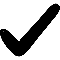 86%
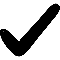 з науковими ступенями
кожен
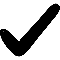 7
доктор наук
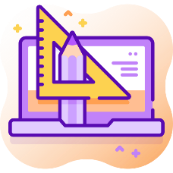 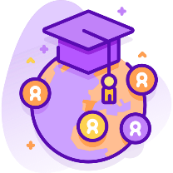 Гуманітарні науки 
і мистецтво
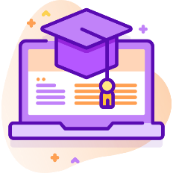 Математичні 
та природничі науки
Суспільні науки
Інфраструктура
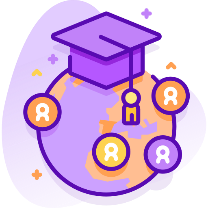 Суспільні науки
90 000грн.
157 396 грн.
23 000грн.
???? 000грн.
Компетентністний центр 
інклюзивної освіти
Лабораторія 
тележурналістики
Лабораторія 
Нової української школи
Консультативний 
логопункт
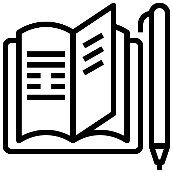 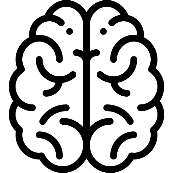 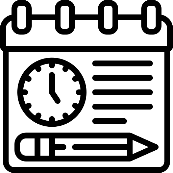 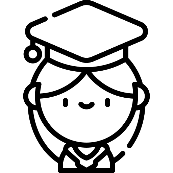 Інфраструктура
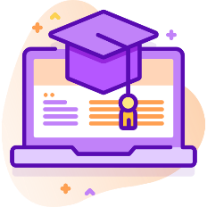 Гуманітарні науки і мистецтво
Інститут слов’янознавства 
та компаративістики
Центр вивчення 
мов
Інститут 
історичної урбаністики
Археологічна 
лабораторія
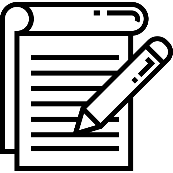 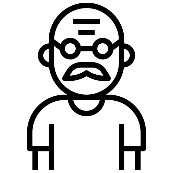 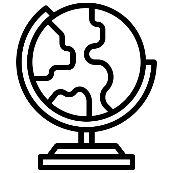 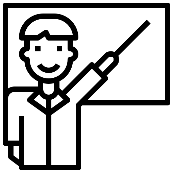 Інфраструктура
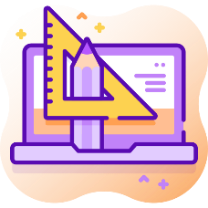 Математичні та природничі науки
454000 грн.
Енергетика, 
Електротехніка????
Лабораторія стандартизації??? (хоменко)
Інституті нанотехнологій
Лабораторія фізики
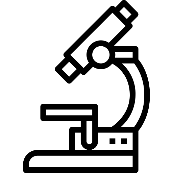 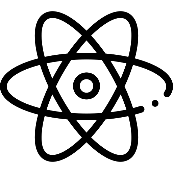 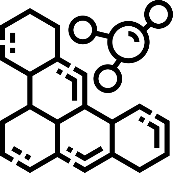 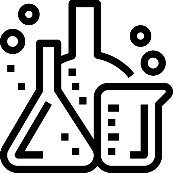 Найбільш продуктивна тематика
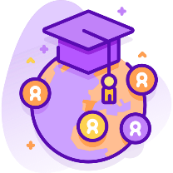 Гуманітарні науки 
і мистецтво
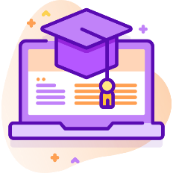 Суспільні науки
Економіко-математичне 
моделювання 
в курортно-рекреаційній економіці
Типологічні сходження 
в українській та зарубіжній 
літературах
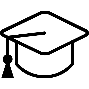 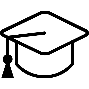 керівник – д.філол.н., професор Вікторія Зарва
керівник – д. екон. н., професор Павло Захарченко
Економіко-математичне 
моделювання 
в курортно-рекреаційній економіці
Історія Півдня України 
другої половини XVIII ст.
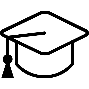 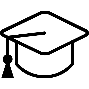 керівник – д.філол.н., професор Вікторія Зарва
керівник – д. екон. н., професор Павло Захарченко
Економіко-математичне 
моделювання 
в курортно-рекреаційній економіці
Поетика художнього 
твору: традиції 
та оригінальність
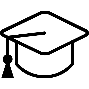 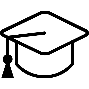 керівник – д. екон. н., професор Павло Захарченко
керівник – д.філол.н., професор Вікторія Зарва
Найбільш продуктивна тематика
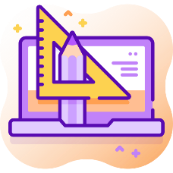 Математичні та природничі науки
Композити на основі халькогенідних стекол та полімерів як матеріали для створення елементів фотоніки
Розробка технології оцінювання показників якості та безпеки продуктів нанотехнологій протягом життєвого циклу
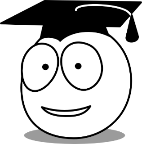 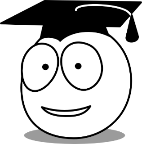 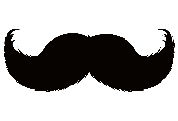 2017-2020 р.
2017-2019 р.
1 785, 932 84 тис.грн.
1 284 565 тис.грн.
24
24
статті у журналах, що входять до наукометричних 
баз даних Scopus та/або Web of Science
5
4
монографії
29
10
охоронні документи
7000 тис.грн.
13000 тис.грн.
результати комерціалізовано на суму
HORIZON 2020 
MARIE SKŁODOWSKA-CURIE RESEARCH AND INNOVATION STAFF EXCHANGE EVALUATIONS 2019
ввійшов до складу української наукової групи Міжнародного проєкту
«SELF-SUFFICIENT "HUMIDITY TO ELECTRICITY" INNOVATIVE RADIANT ADSORPTION SYSTEM TOWARD NET ZERO ENERGY BUILDING»
д.фіз.-мат.н., професор
В. В. Кідалов
Публікаційна активність
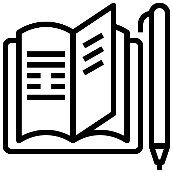 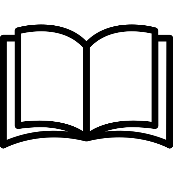 175
32
статті
монографії
11
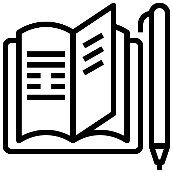 27
24
11
27
9
14
4
h – індекс
навчально-методичні 
посібники
2018
2016
2017
2015
468
2019
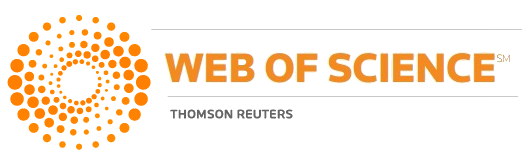 Кількість цитувань у Scopus
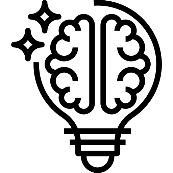 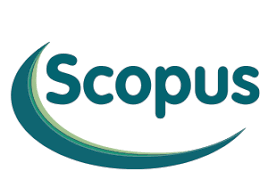 16
10
патенти
16
12
6
12
16
2018
2016
2017
2015
2019
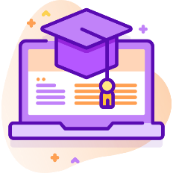 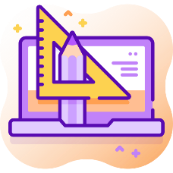 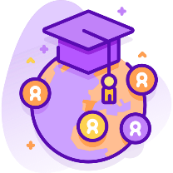 Гуманітарний напрям
Суспільний напрям
Природничий напрям
Вітчизняні статті
Вітчизняні статті
Scopus
Scopus
5
Вітчизняні статті
110
24
10
35
60
6
6
35
11
2
6
10
2
Вітчизняні статті
Web of Science
Монографії
Web of Science
Монографії
Закордонні статті
Закордонні статті
Закордонні статті
Web of Science
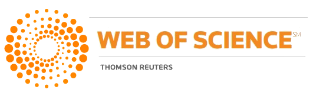 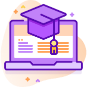 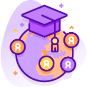 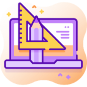 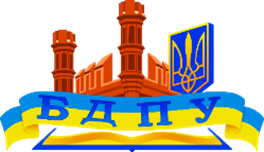 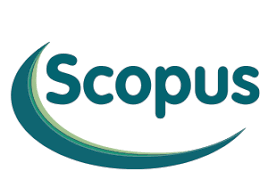 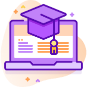 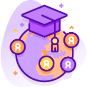 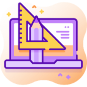 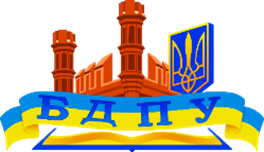 Грантова діяльність
«Meet and Code»
Erasmus + KA1
Проєкт реалізовується у співпраці 
з організаціями TechSoup Europe 
та Haus des Stiftens gGmbH 
за фінансування SAP
Мобільність персоналу для викладання 
та навчання (Wyzsza Szkola Techniczna 
w Katowicach, Польща)
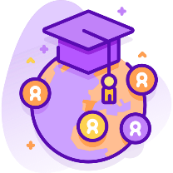 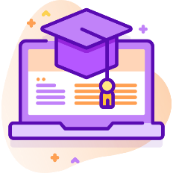 «Інноваційний університет 
та лідерство»
«Формування мережі експертів 
із забезпечення якості вищої освіти»
Варшавський та Ягеллонський університети, 
«Міжнародний фонд досліджень 
освітньої політики»
Центр досліджень вищої освіти 
(Чеська Республіка)
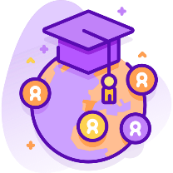 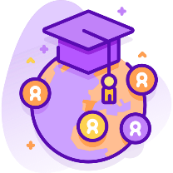 «Geheimen Staatsarchiv 
Preussischer Kulturbesitz»
«Зміни педагогічних факультетів 
та університетів у ХХІ столітті»
Стипендіальна програма 
Фонду прусської культурної спадщини
Університет імені Масарика, 
Чеська агенція розвитку
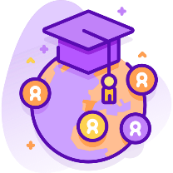 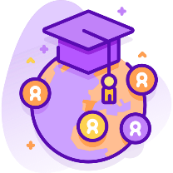 7 тис. грн.
Показники ефективності роботи
Виготовлення стандартних зразків  підприємства поруватого фосфіду галію на монокристалічній підкладці
Госпдоговірна 
тематика
10000 грн.
2 500 тис. грн.
Частка вартості 
придбаного 
обладнання 
на одного НПП
6
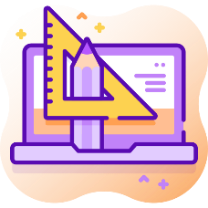 Придбано 
обладнання
тис. грн.
7
тис. грн.
8,5
1 700
тис. грн. 
68%
Отримання плівок 
ZnO:Al на поруватих
 підкладках CdTe
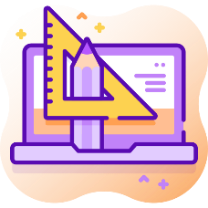 тис. грн.
7,2
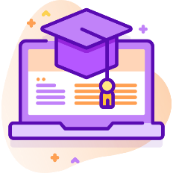 тис. грн.
Виготовлення стандартних зразків підприємства поруватого фосфіду індію на монокристалічній підкладці
Розробка рекомендацій щодо 
проведення заходів з енергоефективності
800
тис. грн. 
32%
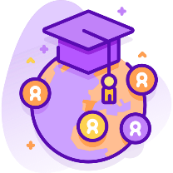 Студентська наука
11
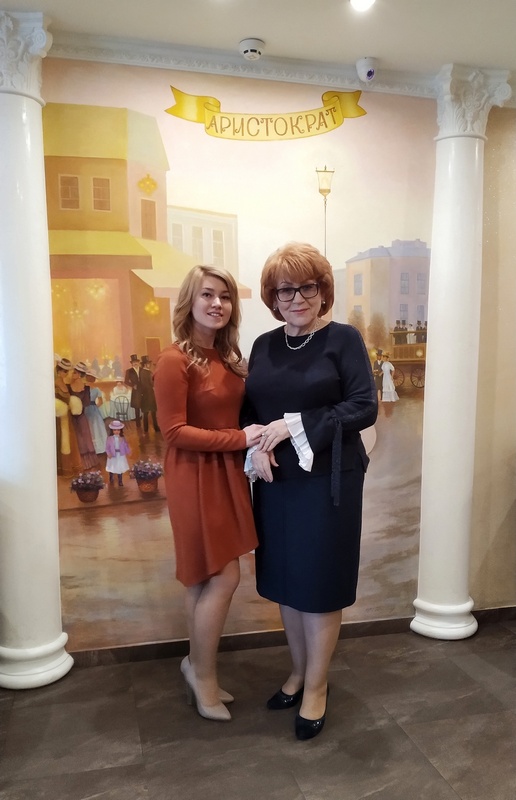 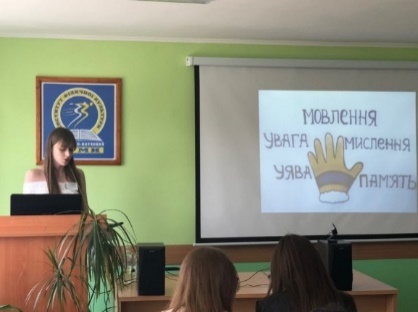 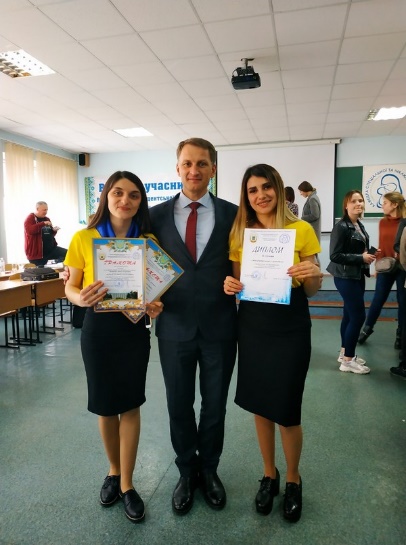 Призери 2 етапу Всеукраїнського 
конкурсу студентських наукових робіт
9
Призери Всеукраїнської студентської олімпіади
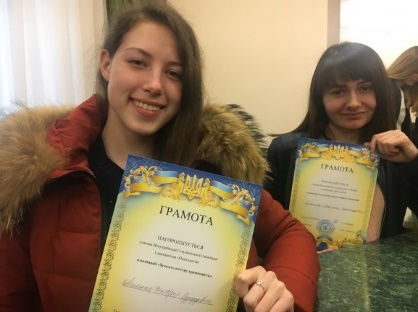 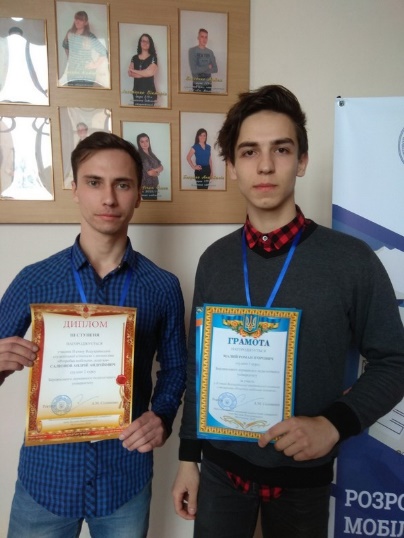 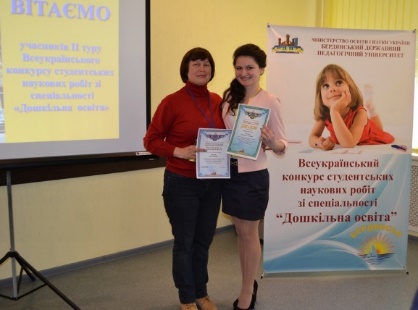